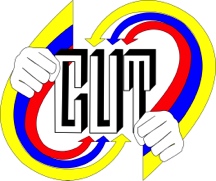 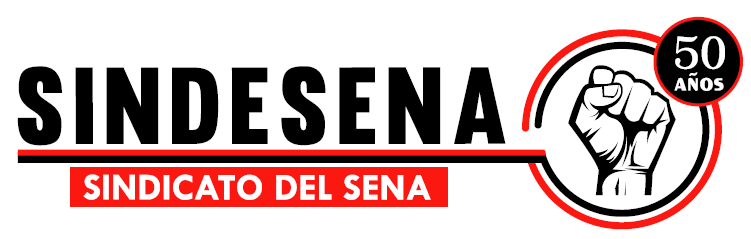 ACTIVIDADES Y/O FUNCIONES TRABAJADORES DE SINDESENA  JUNTA NACIONAL
SINDICATO DE EMPLEADOS PÚBLICOS DEL SENA - SINDESENA
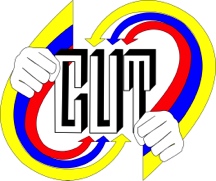 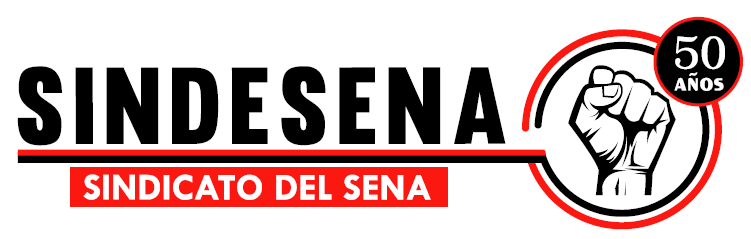 ACTIVIDADES Y/O FUNCIONES
Manejo de Correspondencia recibida, enviada, Circulares y demás.
Manejo del archivo
Manejo correos electrónicos, 
Legalización de comisiones y viáticos, 
Permisos Sindicales 
Atención consulta de afiliados, entre otras funciones asignadas.


Celular:   320 293 63 19 
Correo:    juntanacionalsindesena@gmail.com
	permisossindesena@gmail.com
Patricia Osuna Giraldo
Secretaria
SINDICATO DE EMPLEADOS PÚBLICOS DEL SENA - SINDESENA
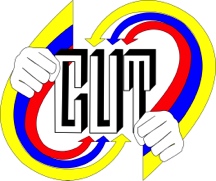 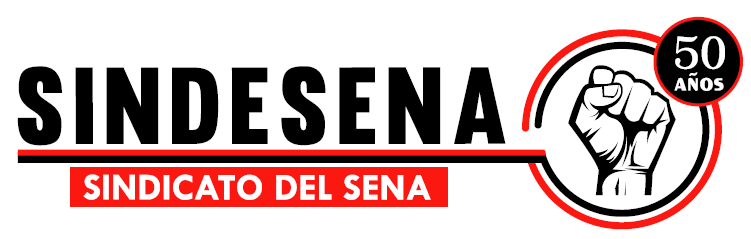 ACTIVIDADES Y/O FUNCIONES
Contabilidad.
Informes de ejecución presupuestal y los procesos financieros
Control afiliados. 
Control y seguimiento de entrega de solidaridades.
Liquidación viáticos y nómina, programación de pagos.
Llamadas y organización de base de datos de los afiliados.
Apoyo temas administrativos de la Sede Sindical.
Manejo correo electrónico.
Actividades de archivo y correspondencia. 
Apoyo a actividades administrativas. 
Trámites internos logístico de los eventos como organización y apoyo como asambleas, encuentros,	

Celular: 320 297 16 64 	
Correo:  juntanacionalcontabilidad@gmail.com
Yudy Rojas
Secretaria Auxiliar Contable
SINDICATO DE EMPLEADOS PÚBLICOS DEL SENA - SINDESENA
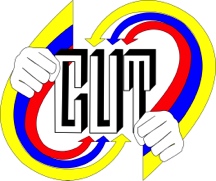 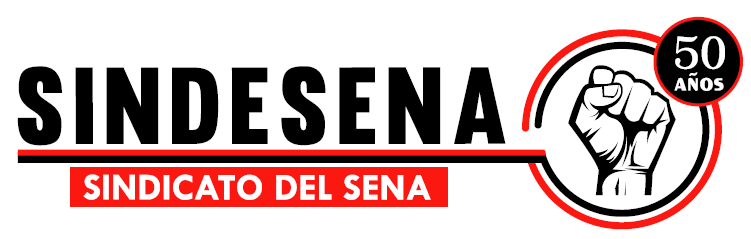 Apoyo de los presidentes
Revisar la información antes de enviar
La Información contable sea oportuna mes a mes y no toda a fin de año este es un beneficio tanto para las subdirectivas para que obtengan sus recursos mes a mes y para el área de contabilidad.
Revisar que todos los anexos que se envían estén debidamente diligenciados
Revisar que el anexo de la base de datos de los afiliados se tenga con toda la información solicitada ya que al momento que se desea brindar información a los afiliados se logre realizar.
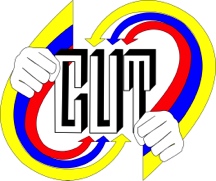 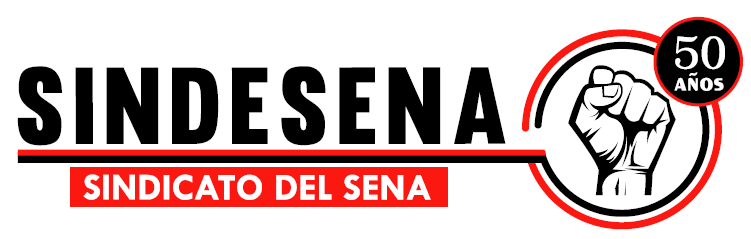 Recibir y revisar la  información para la solidaridades de apoyo covid antes de ser enviada dando constancia de que se encuentre toda la documentación ya mencionada en la resolución para no realizar reprocesos ante el momento del pago.
Tener en cuenta para las solicitudes de apoyos en los pagos que la junta va a realizar a nombre de  la subdirectiva que las fechas que nosotros manejamos son los días martes y jueves la parte contable debe enviar esa información  a tesorería el día lunes  y miércoles en la tarde.
Tener en cuenta que la contadora se toma dos días en la revisión de los informes contables  emitidos por ustedes.
Informar si la subdirectiva tiene  contratistas entre sus afiliados para nosotros realizar el debido descuento.
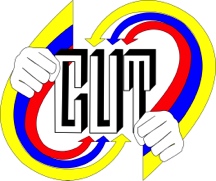 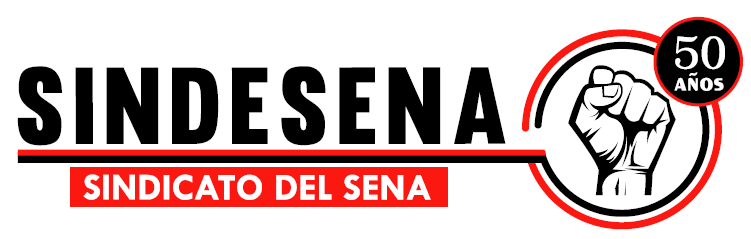 ACTIVIDADES Y/O FUNCIONES
Seguimiento a la firma de las actas de todas las reuniones sostenidas con el SENA.
Manejo correspondencia, manejo de correo electrónico.
Control y seguimiento a los compromisos de las reuniones de relacionamiento sindical nacional. 
Control a los compromisos de las reuniones de Seguimiento del Acuerdo Colectivo.
Apoyo ejecución actividades administrativas.
Tesorería.
Apoyo recolección de información para el Sistema de Información del Sindicato. 	
Control y suministro de implementos de aseo y cafetería.
Administración casa la Merced.
Mantenimiento y adecuación de inmuebles y oficinas (Junta Nacional y Sede Sindical	
Control de Inventarios
                                      	Celular: 312 553 49 95 		
                                       	Correo:  sindesenanacional@gmail.com
Francy Jovanna Pachón
Asistente Administrativo
SINDICATO DE EMPLEADOS PÚBLICOS DEL SENA - SINDESENA
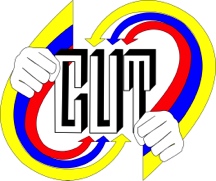 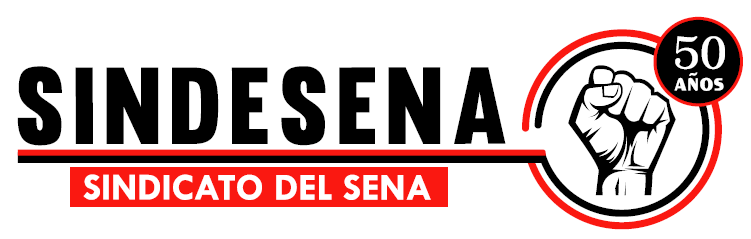 Tesorería
Proceso cargue de archivos en la plataforma del banco.
Revisar soportes 
Soportes completos (Seguros de vida)
Soportes apoyo Covid-19 
Adicionar siempre certificado cuenta bancaria
Pagos únicamente los martes y jueves
      (Corte lunes medio día y miércoles medio día)
Pago Seguridad Social (reporte novedades)
Responsable caja menor y caja general (Legalizaciones y Reembolsos
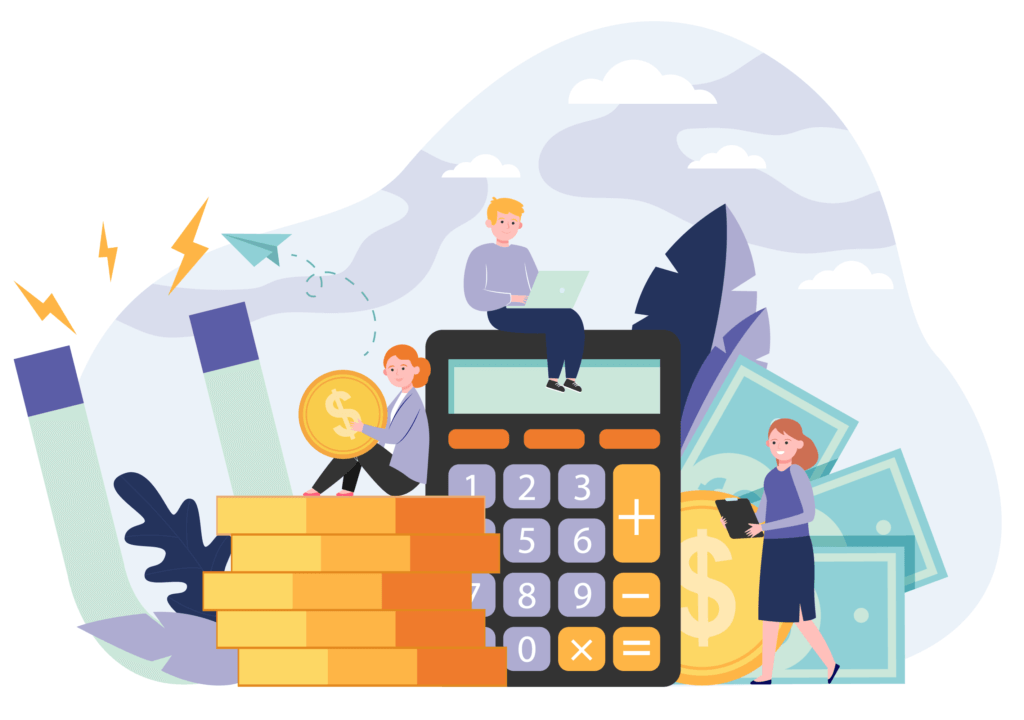 Para tener en cuenta:
Todos los pagos deben estar soportados 
Caja menor (Resoluciones No. 0023 del 13 de junio de 2012 y No. 082 del 19 de enero de 2018)
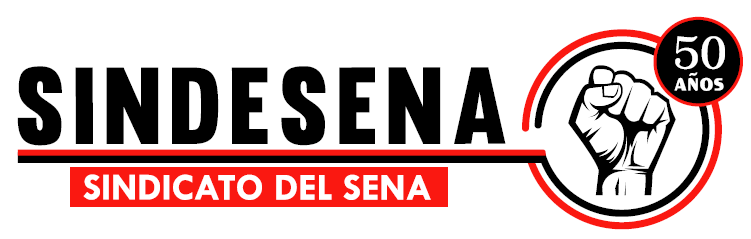 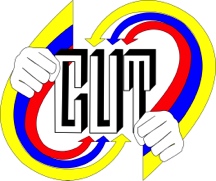 Control Actas
1. Máximo al siguiente día de la reunión, el acta debe estar lista para firma de Presidencia. 
2. Se debe remitir al SENA para firma de la Secretaria General o los Directores de Área según sea el caso.
3. Archivar digitalmente en la carpeta del área a que corresponde, numerada e indicando la fecha de la reunión,
4. Realizar seguimiento a compromisos de las reuniones con los Directores de Área
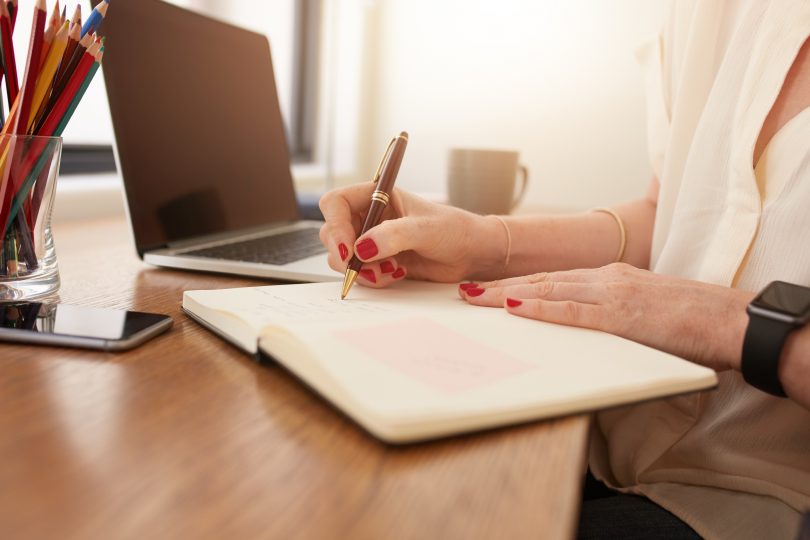 Para tener en cuenta:
Actas reuniones de Relacionamiento Sindical Regional con participación de la Junta Nacional
NO firmar hasta que el acta tenga el VoBo de la Junta Nacional
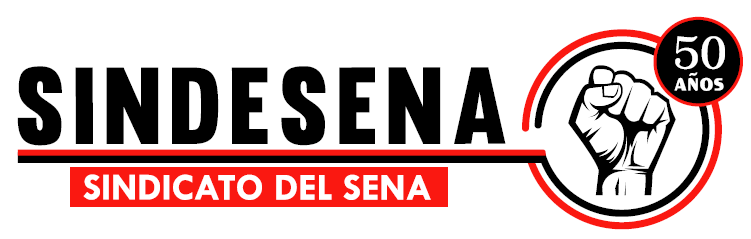 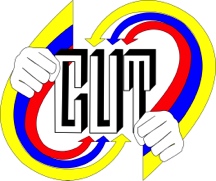 Relacionamiento Sindical
Control y seguimiento a los compromisos.
Construcción de la agenda de las reuniones (insumos organizados)
Detalle del caso 
Seguimiento compromisos (matriz, carpeta por fecha de reunión )
Retroalimentación por parte de las Subdirectivas 
Seguimiento a la regional 
2.   Llevar control de las actas y su archivo digital
Para tener en cuenta:
Circular 2021-012 Seguimiento a Compromisos del Relacionamiento Sindical.
Asiste Presidente de la Subdirectiva o Comité
Una semana antes de la reunión –matriz actualizada-
Si no hay respuesta -6 meses sin que se incluyan temas de esa Regional
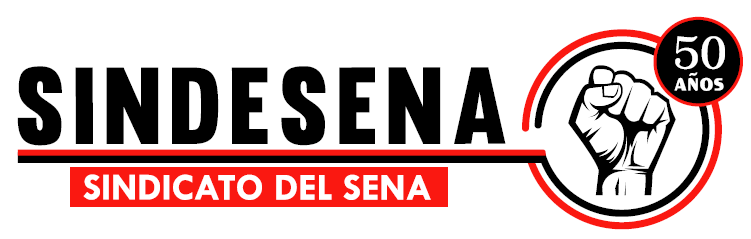 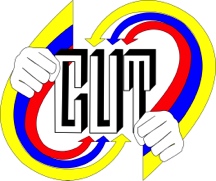 Seguimiento Acuerdo Colectivo
Control y seguimiento a los compromisos.
Apoyo con tramité de la agenda de las reuniones 
Seguimiento compromisos (matriz, carpeta por fecha de reunión )
2.  Llevar control de las actas y su archivo digital
Retroalimentación por parte de las Subdirectivas y seguimiento a la regional
Para tener en cuenta:
Circulares emitidas vigencia 2020
Reporte de la matriz –cumplimiento regional del Acuerdo
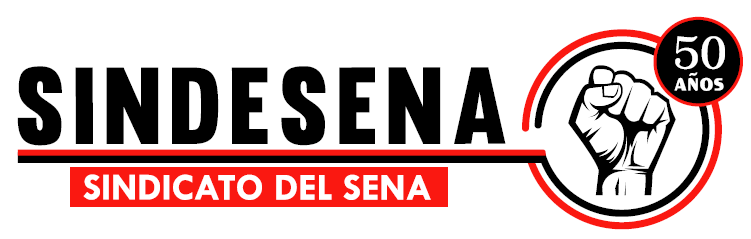 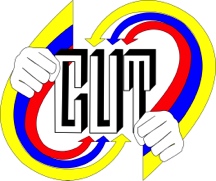 Administrativas
Correspondencia (Comunicaciones, circulares, informes).
Correo Electrónico (sindesenanacional@gmail.com)
 Responder máximo 5 días después de recibir la solicitud, pero  dependiendo de la solicitud la respuesta debe ser inmediata,
 Dar traslado al responsable del tema 
3.   Administración Casa La Merced
 Entrega insumos aseo y cafetería
 Coordinador con el Administrador (mantenimientos,  adecuaciones, autorizaciones de ingreso a la Casa)
4.   Bienes e Inventarios
Control insumos de cafetería y aseo
Control insumos de papelería
Control bienes de la Junta Nacional 
Préstamo 
5.  Generalidades (respuesta oportuna)
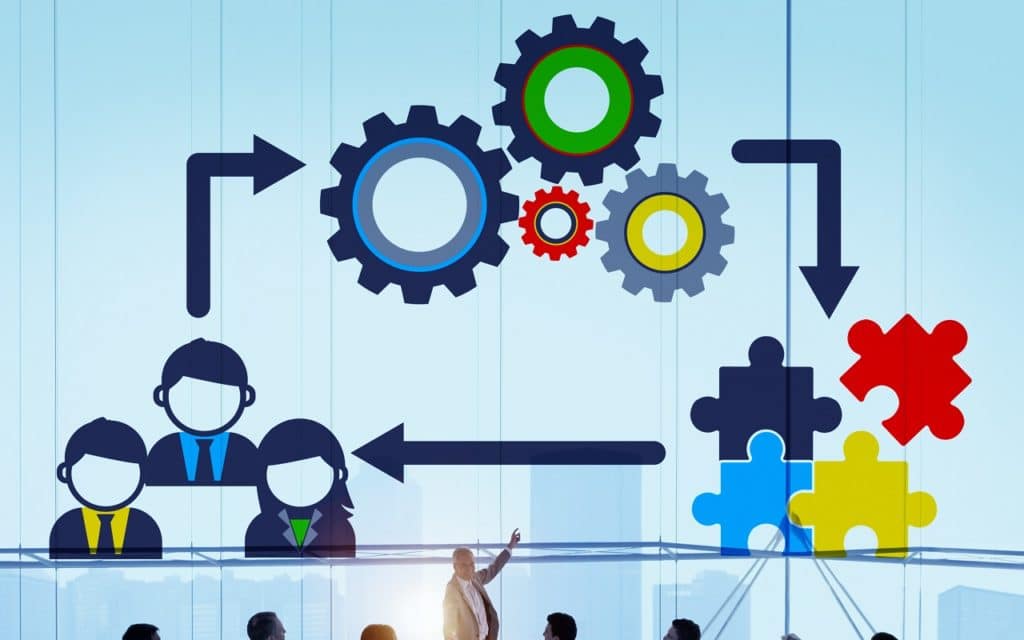 Para tener en cuenta:
Circular 2021-040 Suministro Equipos y demás elementos Jornadas de Protesta.
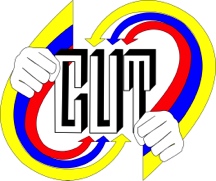 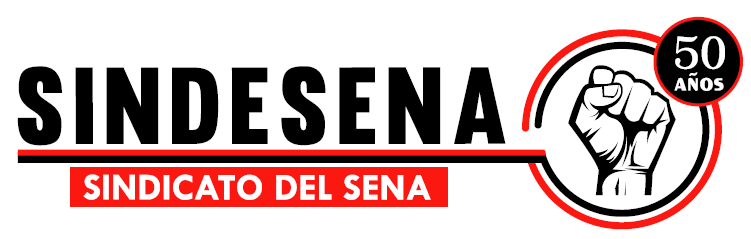 ACTIVIDADES Y/O FUNCIONES
Consolidación actividades de Abogados.
Remisión de insumos para desarrollo de actividades de los abogados.
Manejo correspondencia.
Manejo de correo electrónico.
Apoyo actividades del Sistema de SST de SINDESENA.
Ubicación y compra de tiquetes aéreos de acuerdo a la programación de actividades
Trámites ante el SENA para la ubicación de tiquetes aéreos. 
Gestionar proceso de compras de la Junta Nacional
Control de denuncias radicadas por el Sindicato, 

 Celular: 313 634 29 51 			
 Correo Jurídico:  sindesenajnal@misena.edu.co 
 Correo Tiquetes: tiquetessindesena2018@gmail.com
Érica María Pérez
Asistente Administrativo
SINDICATO DE EMPLEADOS PÚBLICOS DEL SENA - SINDESENA
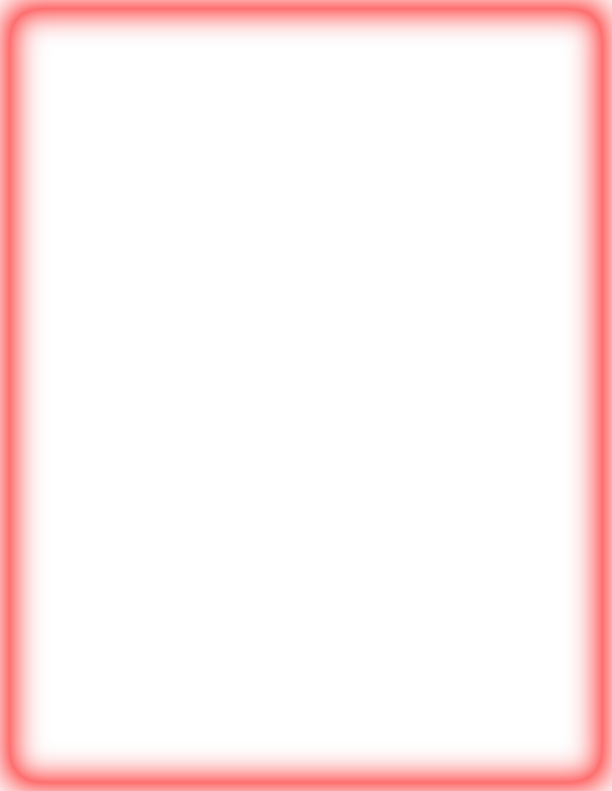 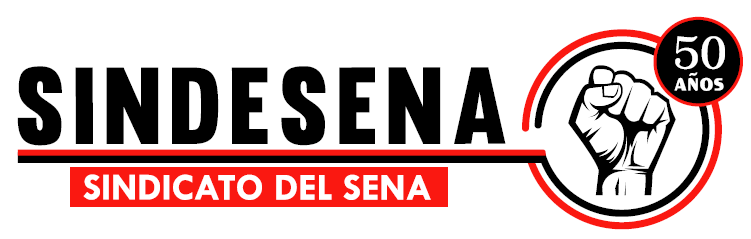 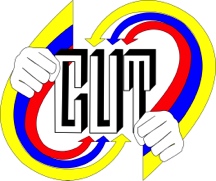 PROCESO TIQUETES JURÍDICO
CIRCULAR 2020-134 27 Noviembre 2020

Enviar solicitud de tiquetes con 12 días de anticipación al viaje, detallando los datos personales de el funcionario que viaja. Cédula, Fecha de nacimiento, Tipo de Vinculación, Cargo en el SENA, Celular, Correo electrónico, Ciudad Origen, Ciudad destino, Fecha inicio Viaje, Hora de viaje propuesta, Fecha Final de Viaje, Hora de viaje

Anexar PDF de la cédula por ambos lados en una misma página

Se recomienda que para las ciudades donde la frecuencia de viaje no es de todos los días expongan los días en los cuales salen y regresan las rutas de vuelo

Se solicita que se realice el checkin 24 horas antes del vuelo, con el fin de realizar acompañamiento en caso de presentar inconvenientes

Después del viaje se debe enviar el archivo de evidencias de viaje máximo 3 días después de finalizado, de acuerdo a lo establecido en la Circular 2020-134 del 27 de noviembre de 2020
SINDESENA JUNTA NACIONAL
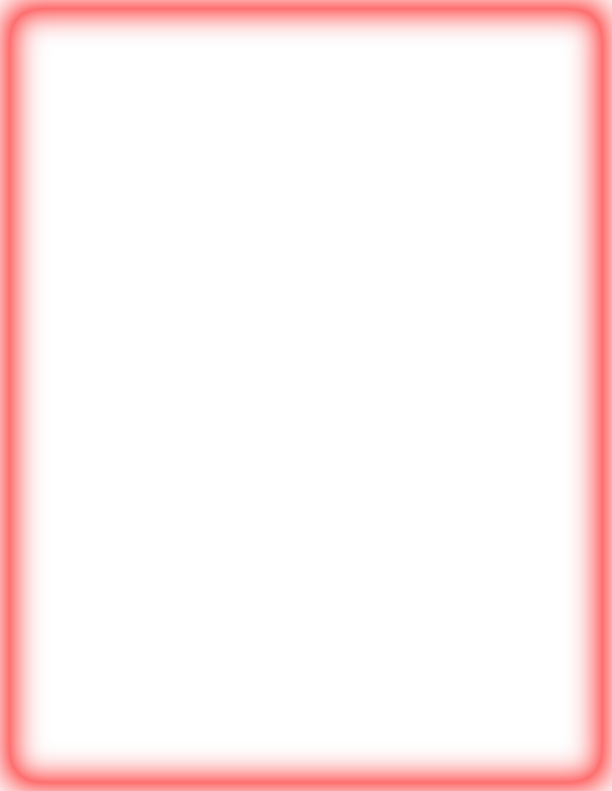 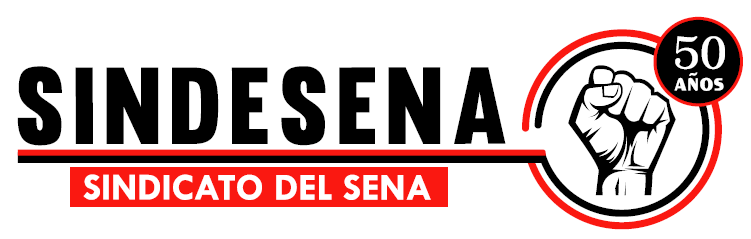 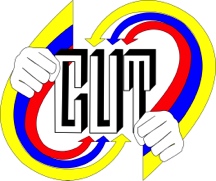 ACOMPAÑAMIENTO JURÍDICO
Circular 2021-023 9 marzo 2021

La asesoría jurídica debe ser canalizada y gestionada a través de las Subdirectivas y Comités sindicales quienes deben recibir en primera instancia los casos o solicitudes de los afiliados, clasificarlos y trasladar a la Junta Nacional en aquellas situaciones que demandan la intervención de un abogado o de la misma Junta.
 
Se solicita remitir el caso de manera oportuna, en lo posible, antes de realizar cualquier acción. 

En la solicitud se debe consignar el nombre completo del solicitante, subdirectiva a la que pertenece, correo y teléfono de contacto. 

El afiliado y/o interesado en la asesoría jurídica debe remitir a la Subdirectiva o Comité sindical, una comunicación escrita en la cual haga una descripción detallada de los hechos de la manera más clara posible, estableciendo, además, si se trata de una petición, de una queja, de una denuncia, de un acompañamiento, etc., es decir, debe relatar los hechos y plantear el objetivo que persigue con la solicitud de apoyo jurídico. Los hechos deben redactarse de forma numerada y en orden cronológico
SINDESENA JUNTA NACIONAL
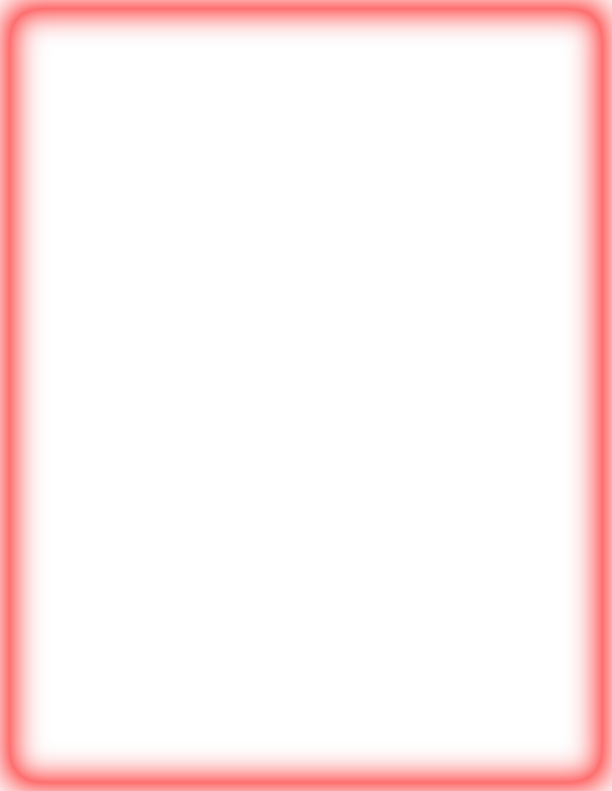 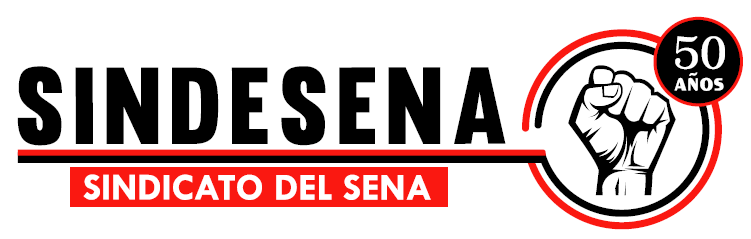 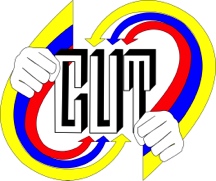 ACOMPAÑAMIENTO JURÍDICO
Además de los hechos debe remitirse la información que demuestre lo relatado, o sea, los medios probatorios que prueban lo afirmado, razón por la cual sugerimos que se envíe, junto al relato de hechos, un listado de pruebas mediante las cuales se pueden comprobar los hechos jurídicamente relevantes para el caso y para las acciones jurídicas a las que haya lugar. 

El material probatorio que se tenga debe ser remitido a SINDESENA y nosotros lo remitimos a los abogados asignados. Con la finalidad de hacer más eficiente este proceso, se sugiere que los nombres de los archivos obedezcan a su contenido, que contengan su fecha y el orden de este sea cronológico y coincida con la narración de los hechos 

Se solicita que toda la información sea enviada si es posible, en un solo correo. Si se requiere enviar información adicional adjuntarla sobre el correo inicial para no perder la trazabilidad.
SINDESENA JUNTA NACIONAL
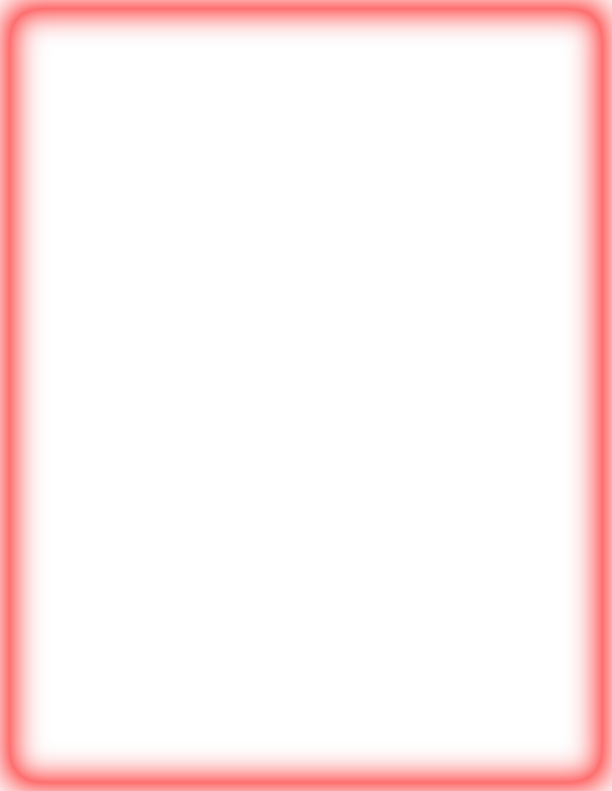 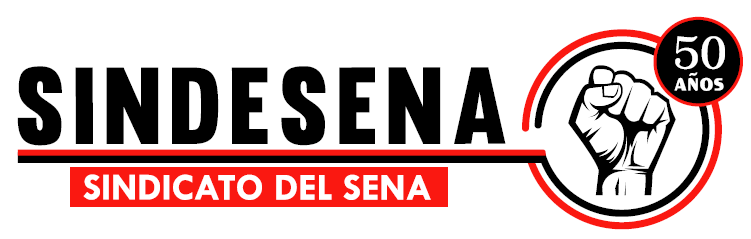 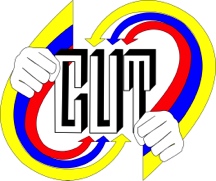 ACOMPAÑAMIENTO JURÍDICO
Se sugiere no remitir anexos y soportes encriptados en los mensajes del Outlook (archivos de extensión .eml) porque no en todos los equipos se pueden abrir esos archivos, por lo tanto, siempre hay que copiar y pegar en un Word para remitir a los abogados. Entonces para agilizar el trabajo es mejor que el afectado remita su información en un Word, excel ó pdf. 

Respecto del asunto, se sugiere que el mismo mencione el tema a tratar, por ejemplo: “Consulta jurídica sobre lista de elegibles”. 

Si para el solicitante de la asesoría corre algún término administrativo o judicial, la solicitud debe ser formularse al inicio del correspondiente término, para evitar el vencimiento de los plazos
SINDESENA JUNTA NACIONAL
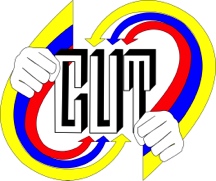 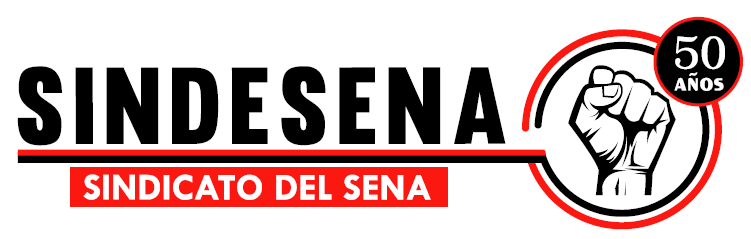 ACTIVIDADES Y/O FUNCIONES
Actividades de Mensajería.
Manejo de correo electrónico.
Brindar apoyo en la tarea de Crecimiento Sindical 
Administrar los grupos de WhatsApp Manejo de correo electrónico.
Brindar apoyo a las actividades administrativas y secretariales del sindicato.
Digitalizar la documentación 
Llamadas y organización de base de datos de los afiliados.
Manejo y seguimiento de cuentas de WhatsApp creadas por la Junta Nacional 		

 Celular: 313 467 83 25			
 Correo: sindesenacompras@gmail.com
Andrés Medrano
Auxiliar Administrativo
SINDICATO DE EMPLEADOS PÚBLICOS DEL SENA - SINDESENA
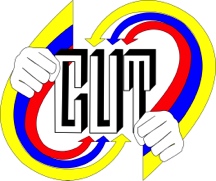 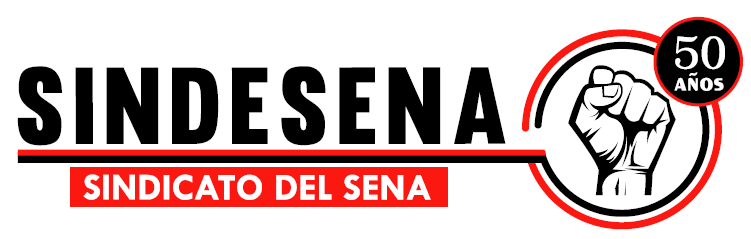 ACTIVIDADES Y/O FUNCIONES
Confirmación asistentes reuniones y notificar al SENA (Virtuales).
manejo de la agenda de SINDESENA. 	
Planta de personal de SINDESENA Junta Nacional 
Control tareas trabajadores Junta Nacional 	
Manejo correspondencia.
Manejo de correo electrónico.
Búsqueda proyectos de normas del SENA y proyecto de decretos Presidencia 	
Apoyo actividades del Sistema de SST de SINDESENA.
Apoyo crecimiento sindical y bienestar de afiliados 	
Apoyo ejecución actividades administrativas.

 Celular: 316 874 68 92 				
 Correo: sindesenaadmon@gmail.com
Diana Marcela Zuleta
Asistente Administrativo
SINDICATO DE EMPLEADOS PÚBLICOS DEL SENA - SINDESENA
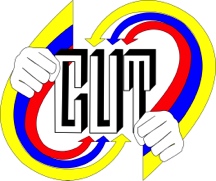 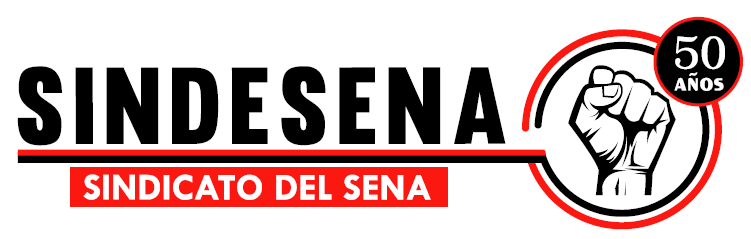 ACTIVIDADES Y/O FUNCIONES
Planta de personal de SINDESENA Junta Nacional 

Circular 2021-008 de enero 2021
Afiliación a la ARL: cuando se realice la contratación de un trabajador, la afiliación de la ARL debe realizarse un día antes del ingreso. Las filiaciones a EPS y Caja de Compensación se deben tramitar en la Subdirectiva.
Se debe informar con antelación a la Junta Nacional las fechas de ingreso (adjuntar contrato) y retiro de los trabajadores para el reporte de novedades en los pagos de la seguridad social.
La dotación de Ley son 3 al año, las cuales deben ser entregadas al corte del 30 de abril, 30 de agosto y 20 de diciembre. Tienen derecho los trabajadores que lleven más de 3 meses en la organización.
Reporte oportuno de incapacidades para la gestión de novedades en el pago de Seguridad Social.
SINDICATO DE EMPLEADOS PÚBLICOS DEL SENA - SINDESENA
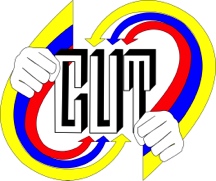 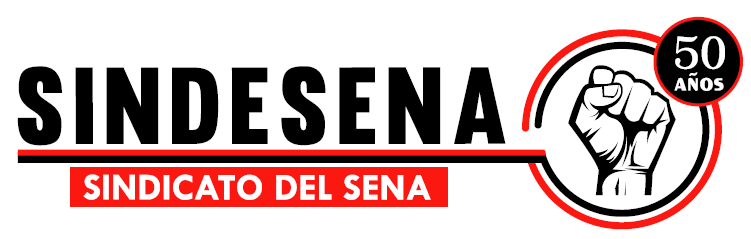 ACTIVIDADES Y/O FUNCIONES
Apoyo actividades del Sistema de SST de SINDESENA (Subdirectivas que tengan Asistentes Administrativos).

Circular No. 2021-030 de abril 2021 Exámenes Periódicos trabajadores
Las Subdirectivas deben garantizar la entrega de elementos de protección personal (EPP)
    Trabajadores de limpieza y desinfección:  
    *Zapatos cerrados
    *Guantes
    *Tapabocas
    *Monogafas o careta 
    *Delantal 
     
    Trabajadores administrativos:
      *Tapabocas (siempre) 
       *Guantes (para momentos de limpieza y desinfección o manipulación de archivo inactivo)
SINDICATO DE EMPLEADOS PÚBLICOS DEL SENA - SINDESENA
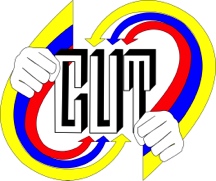 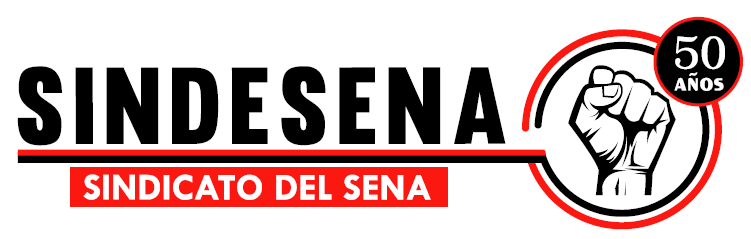 ACTIVIDADES Y/O FUNCIONES
Información relacionada con hospedaje de la SEDE SINDICAL
Gestionar mantenimiento de los equipos utilizados en la Sede Sindical.
Desempeñar funciones de mantenimiento preventivo.
Manejo de los insumos y la óptima utilización de los mismos
Efectuar las cotizaciones y compras que le oriente la Administradora del Sede Sindical
Efectuar la consignación semanal de los recursos que ingresan a la Sede Sindical.
Efectuar el mantenimiento y las actividades relacionadas con obras de construcción en la Sede Sindical
Limpieza y desinfección de la Sede Sindical	

 Celular: 320 297 93 90
Patricia Samora  Jorge Idrobo
Encargados de la Sede Sindical
SINDICATO DE EMPLEADOS PÚBLICOS DEL SENA - SINDESENA